М.Маметова атындағы жалпы білім беретін мектеп КММ
РОВД ға қосылған 8 камера
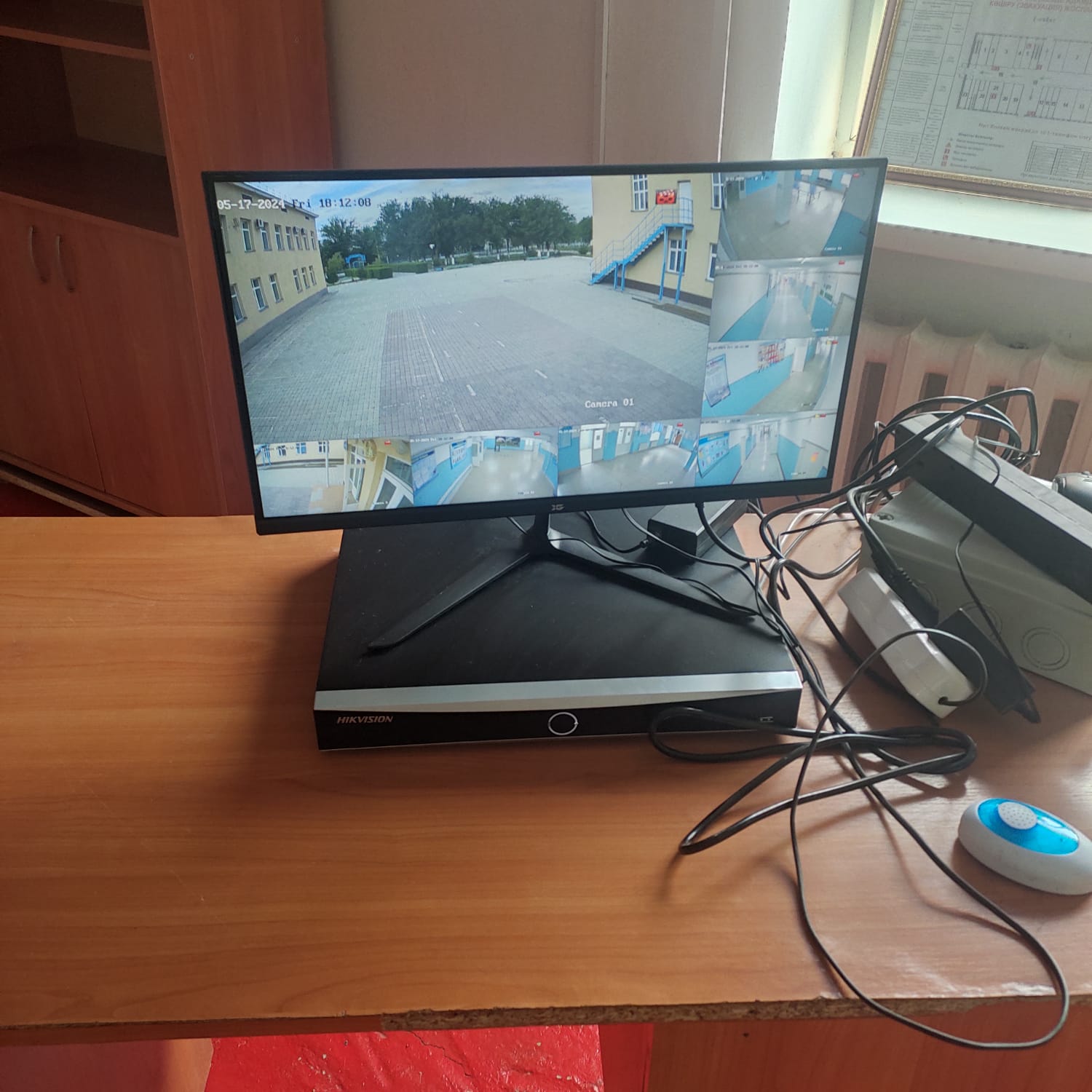 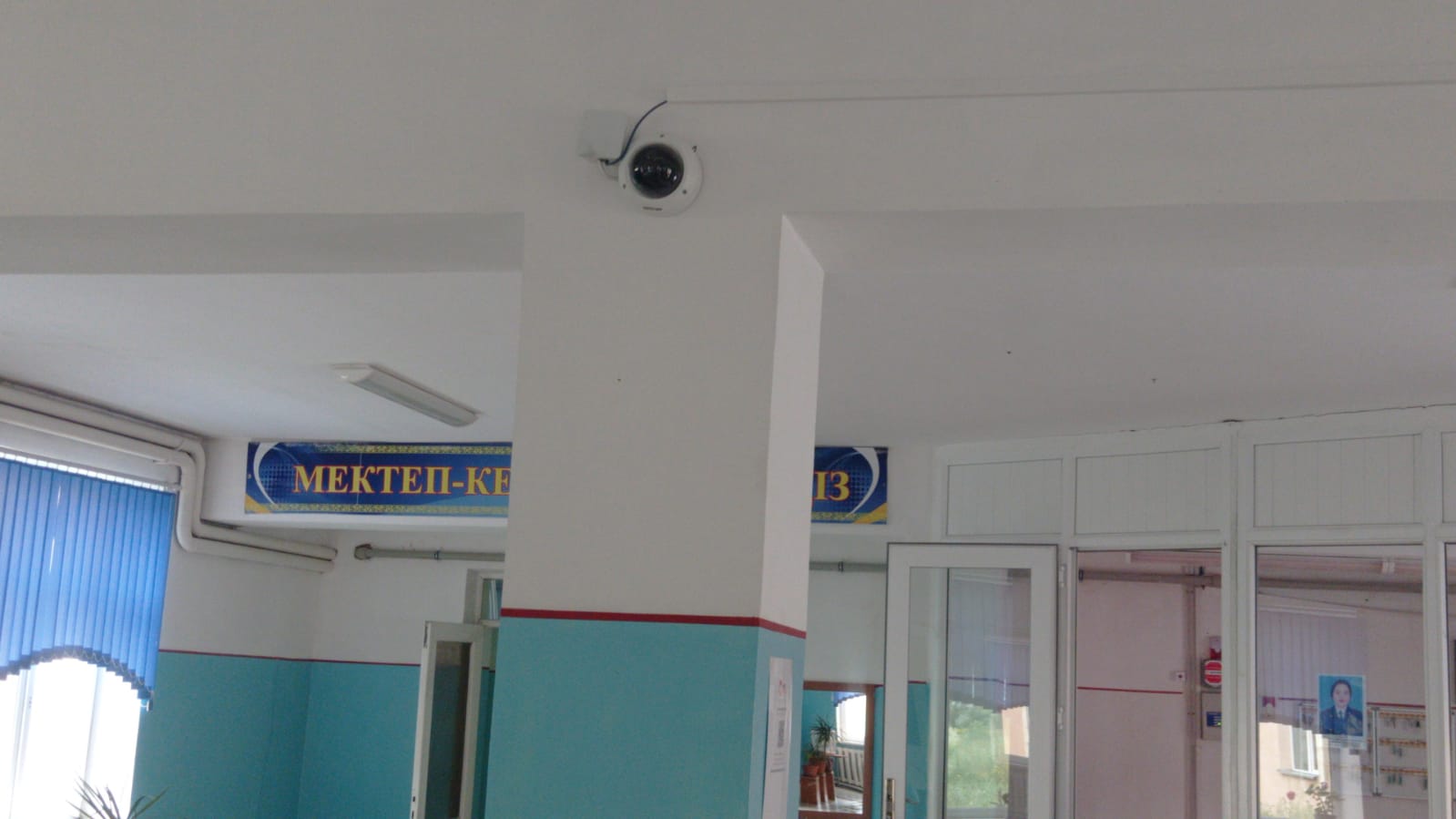 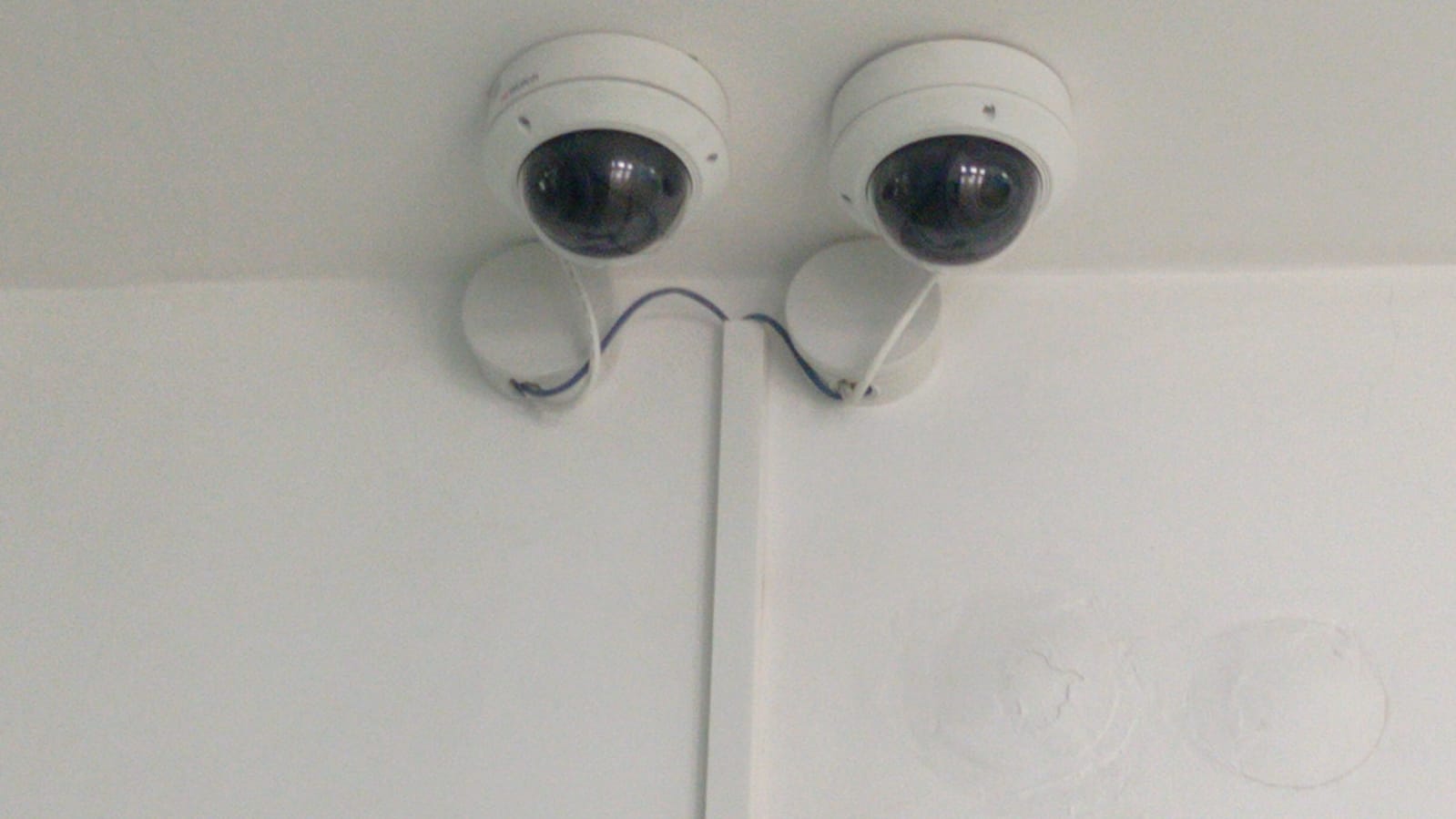 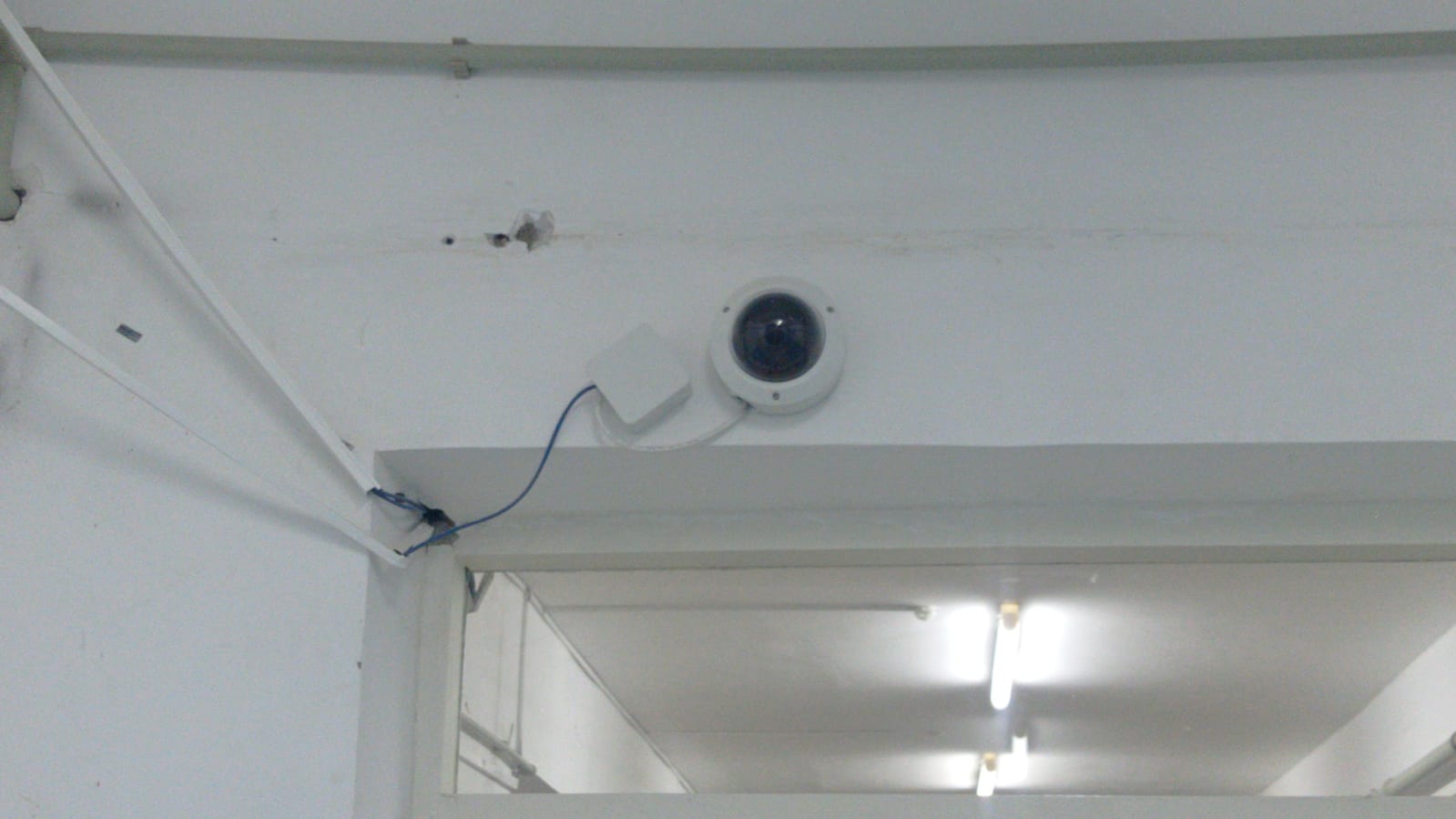 Қазақ тілі мен информатика ,мультимедиа ағылшын
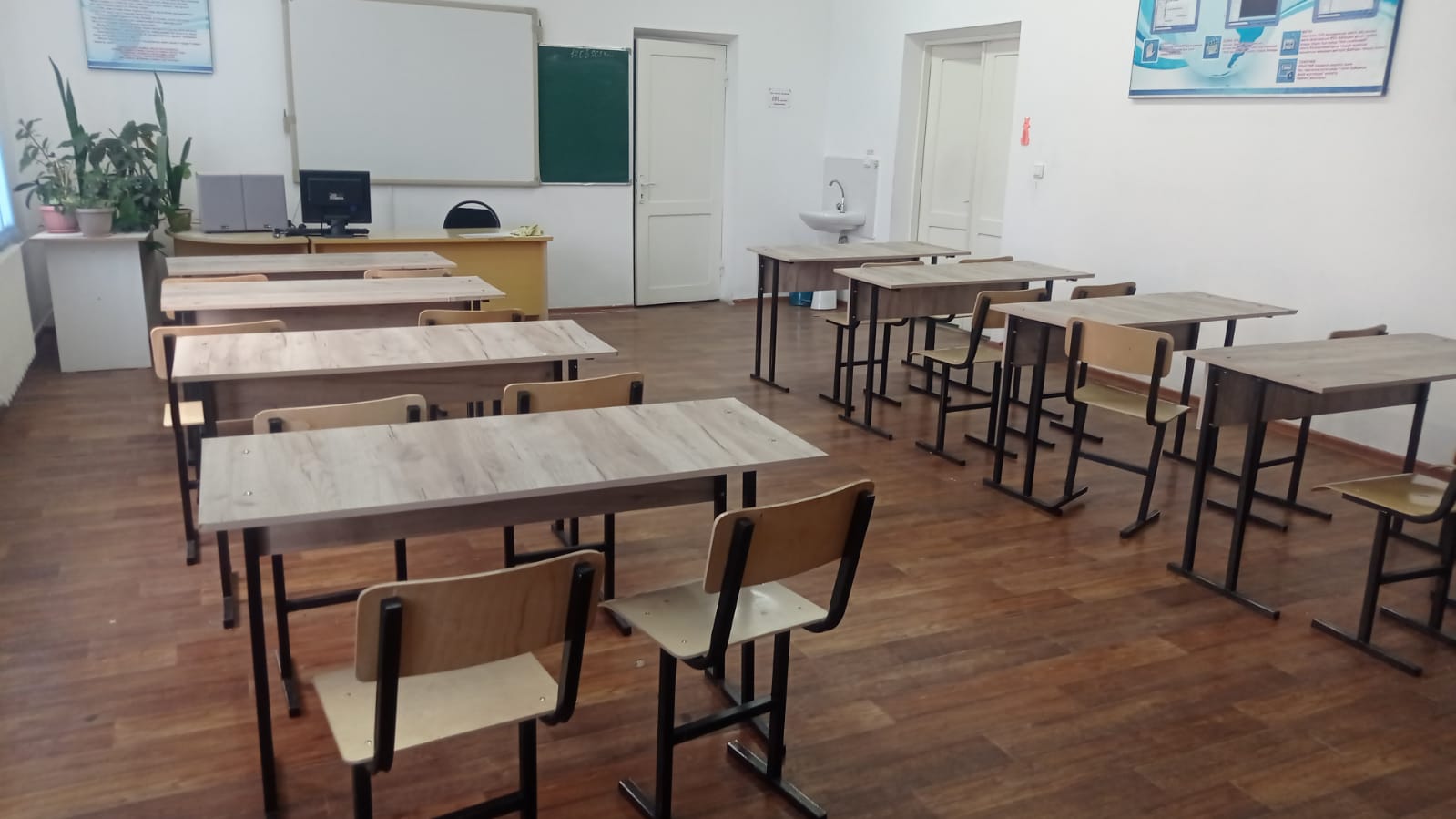 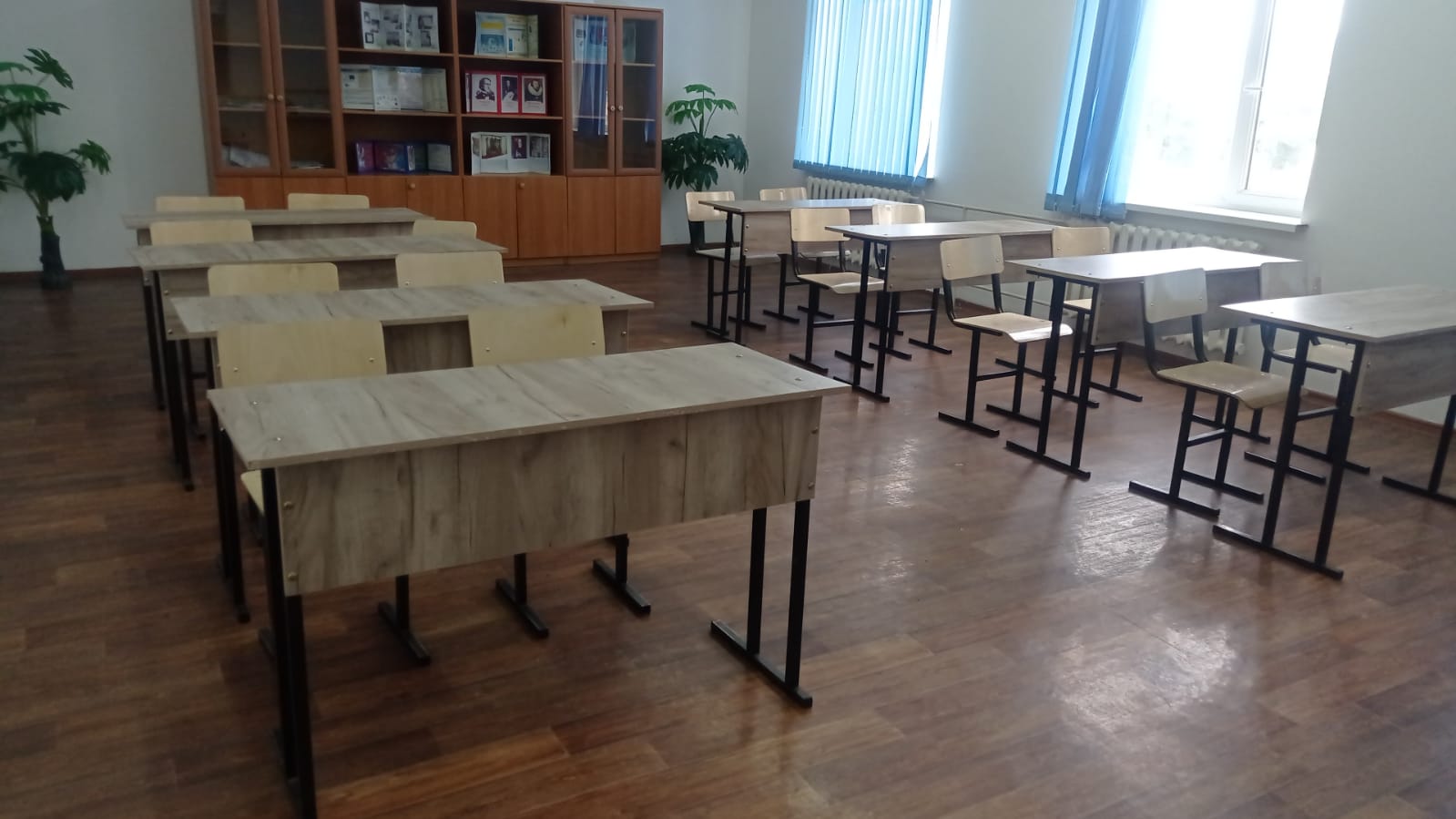 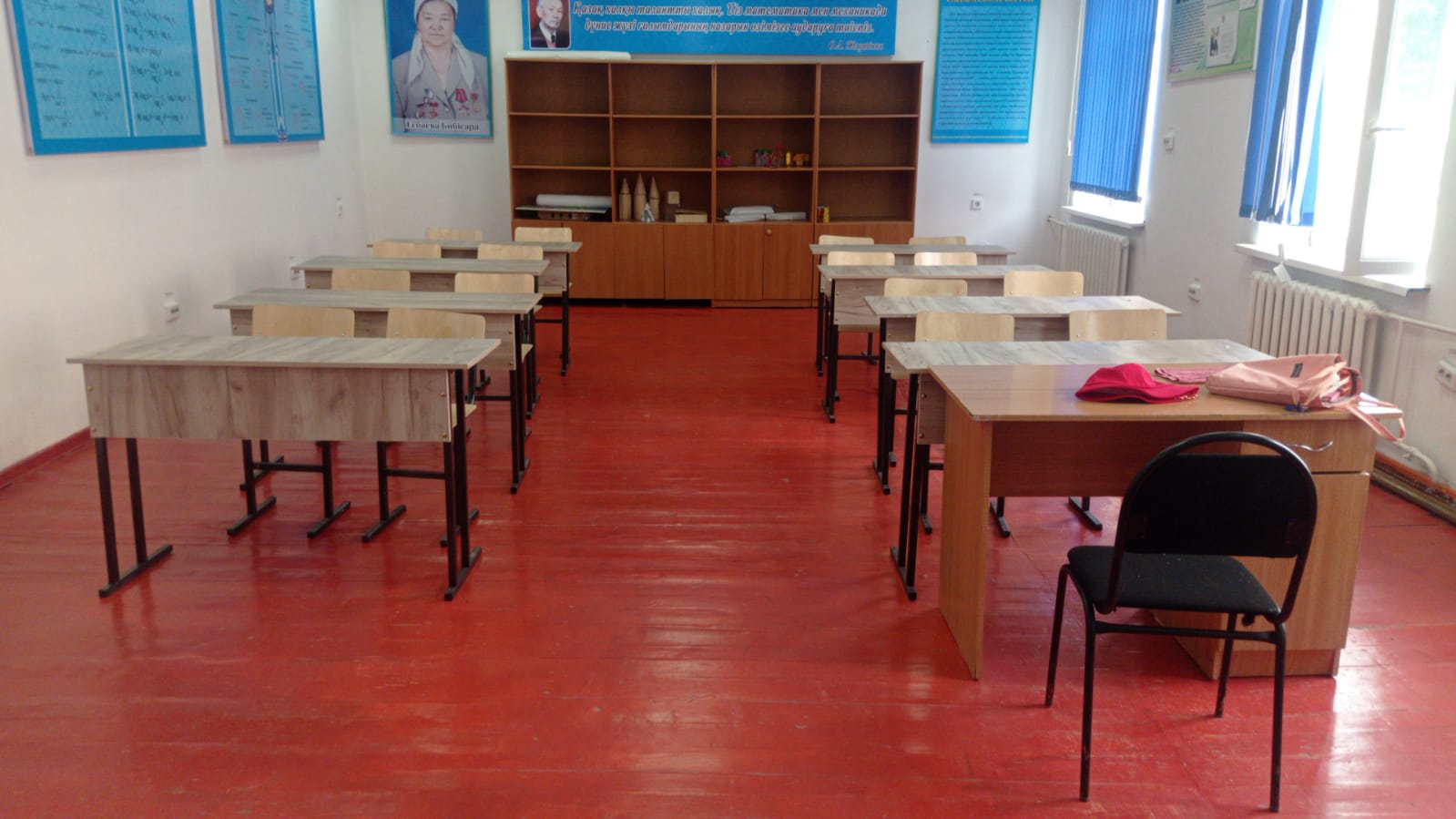 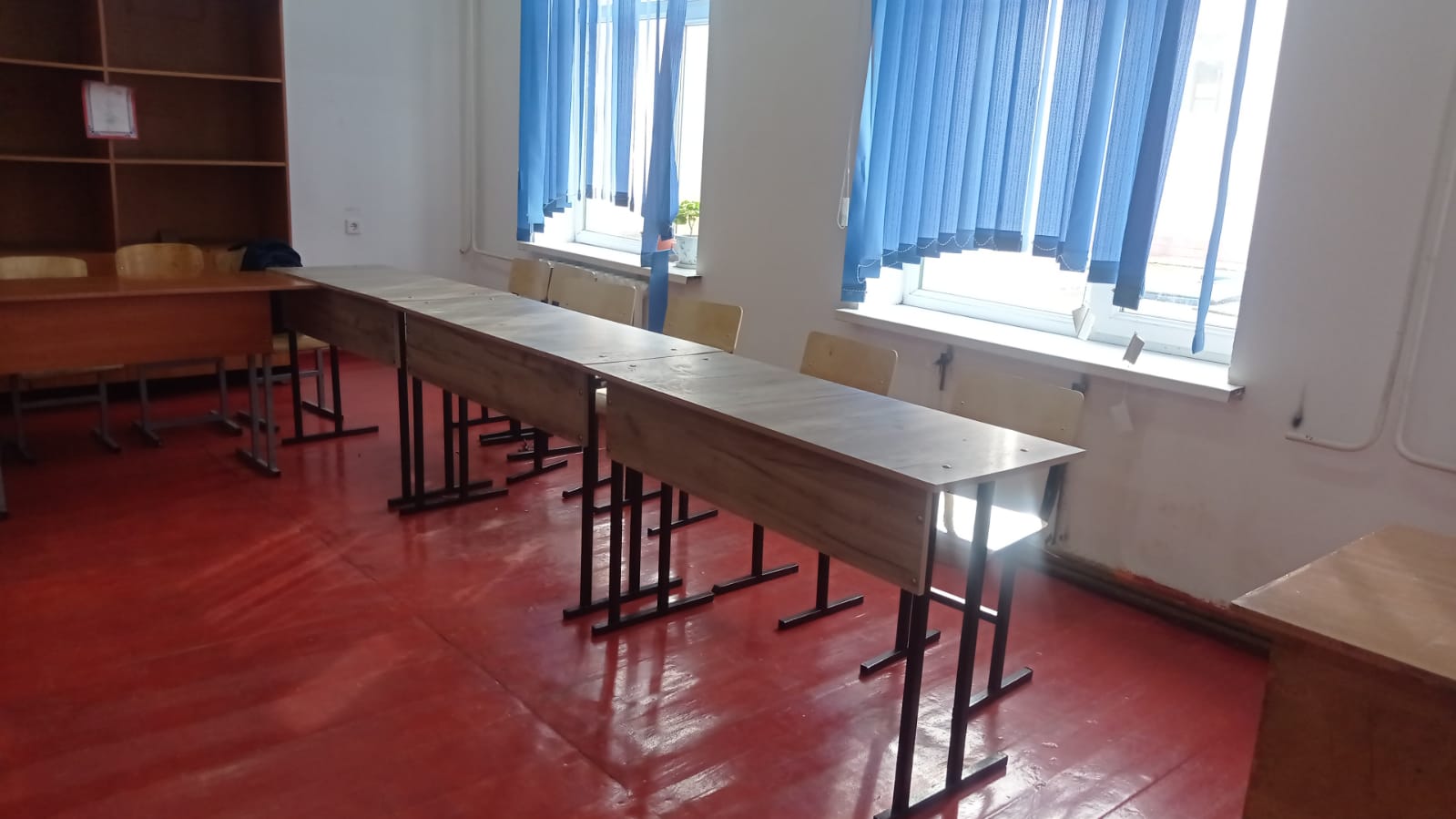 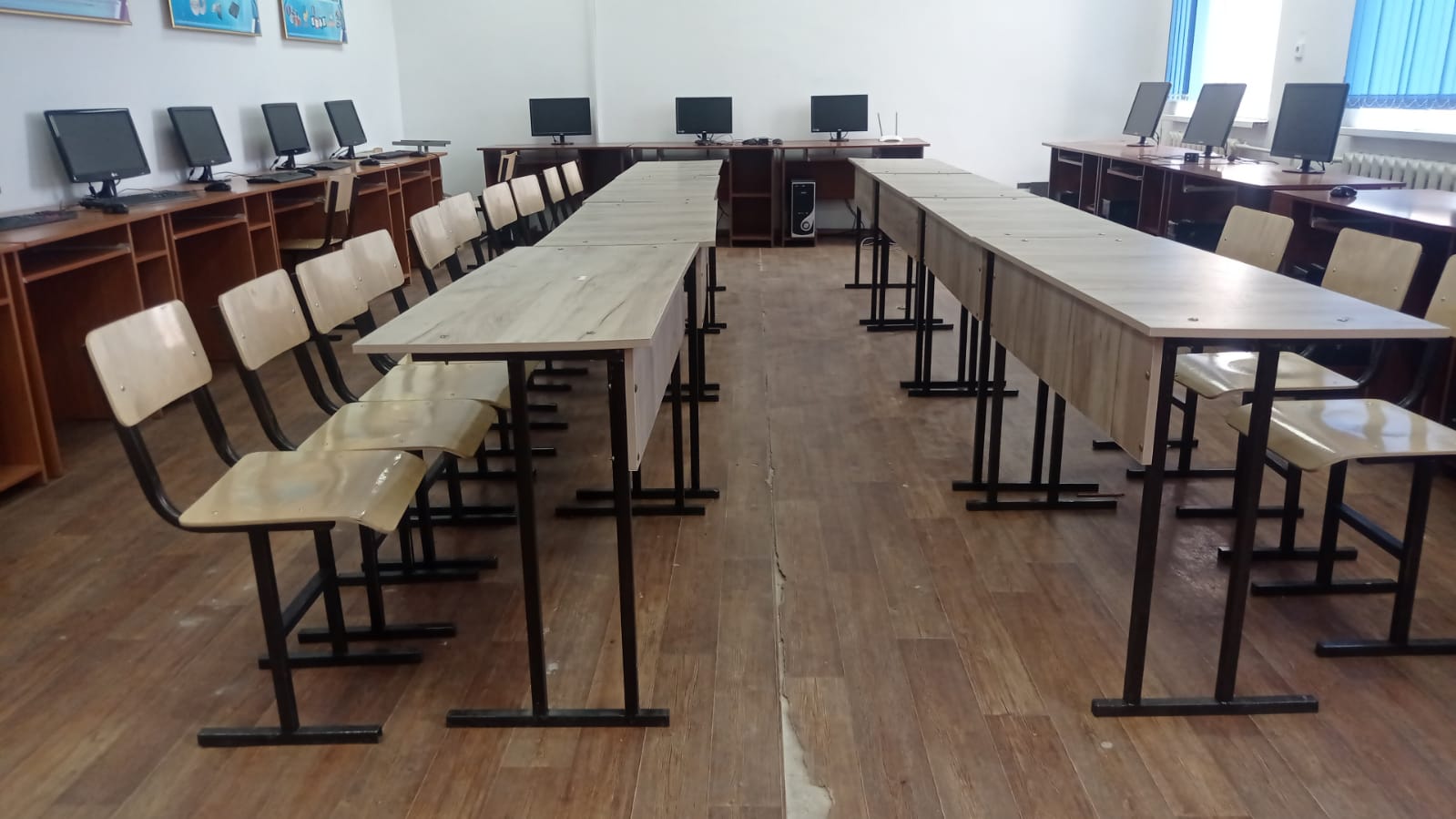 Ағылшын кабинеті мен бастауыш сынып кабинеті
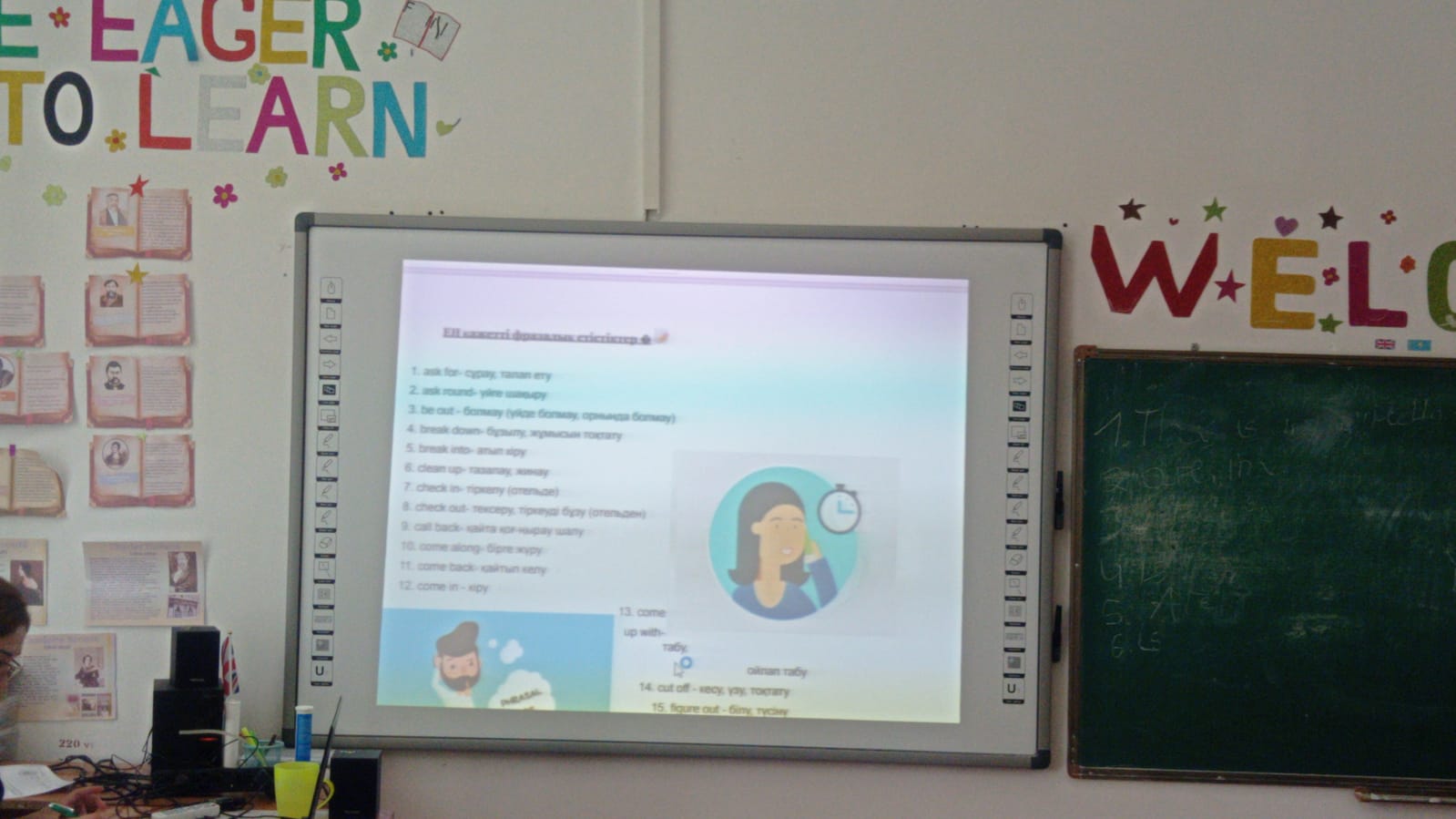 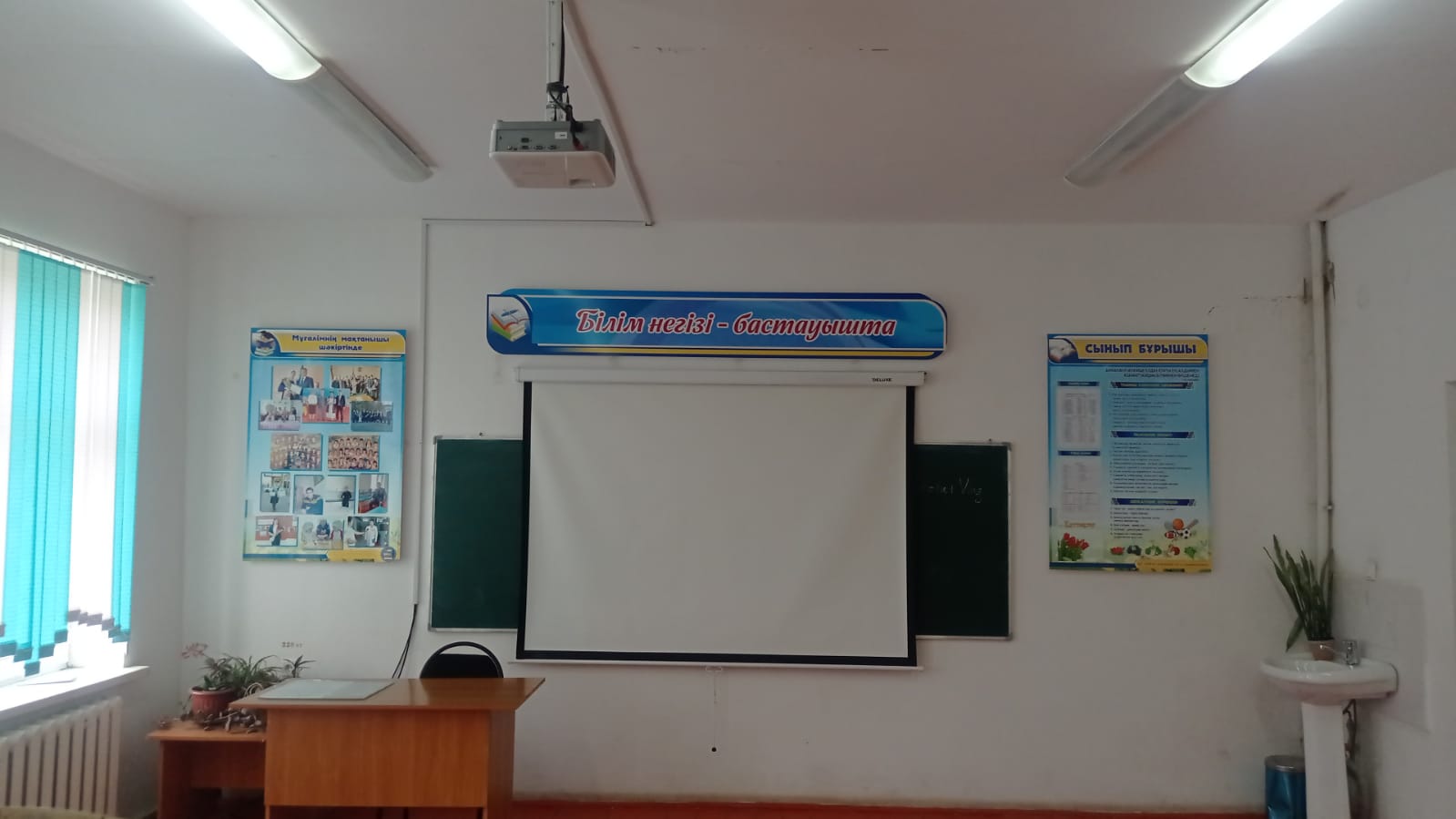